Rock, paper, scissors
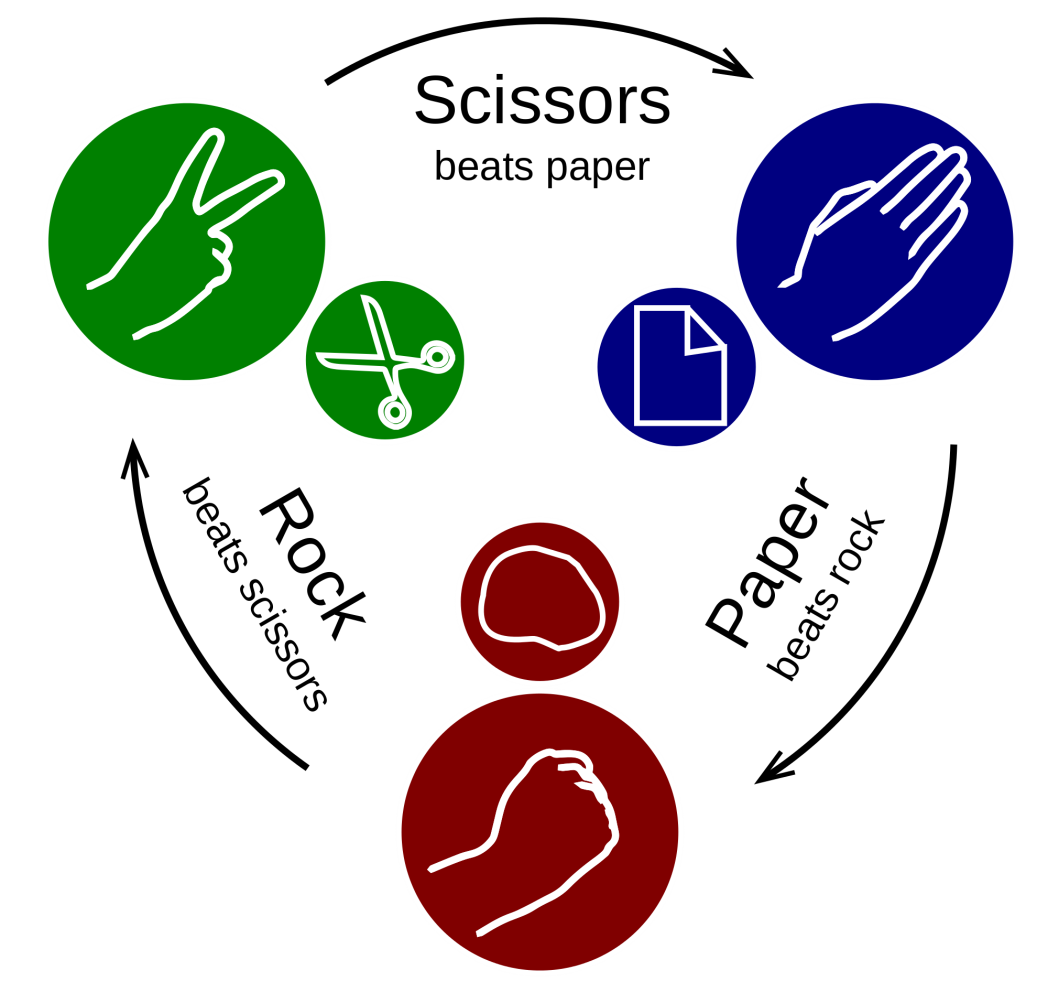 Rock, paper, scissors
1.
2.
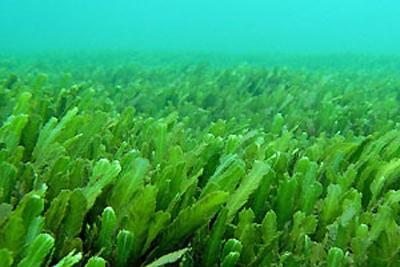 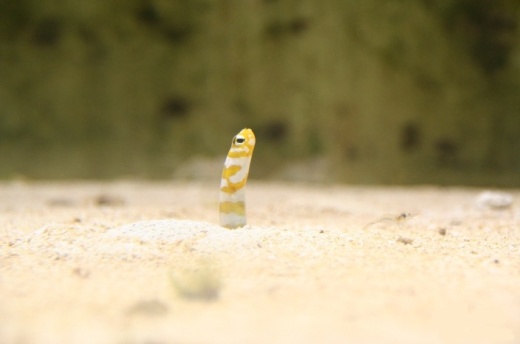 3.
4.
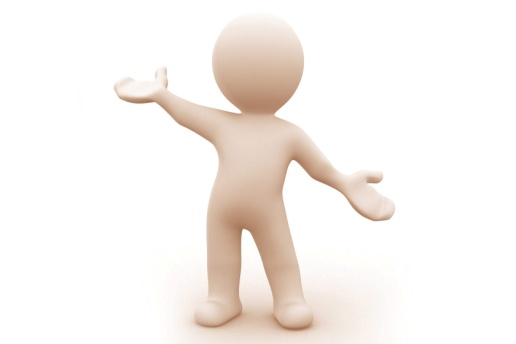 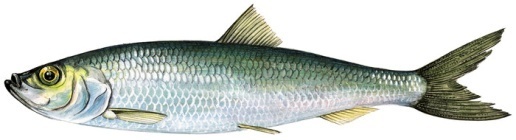 Oktoberfest
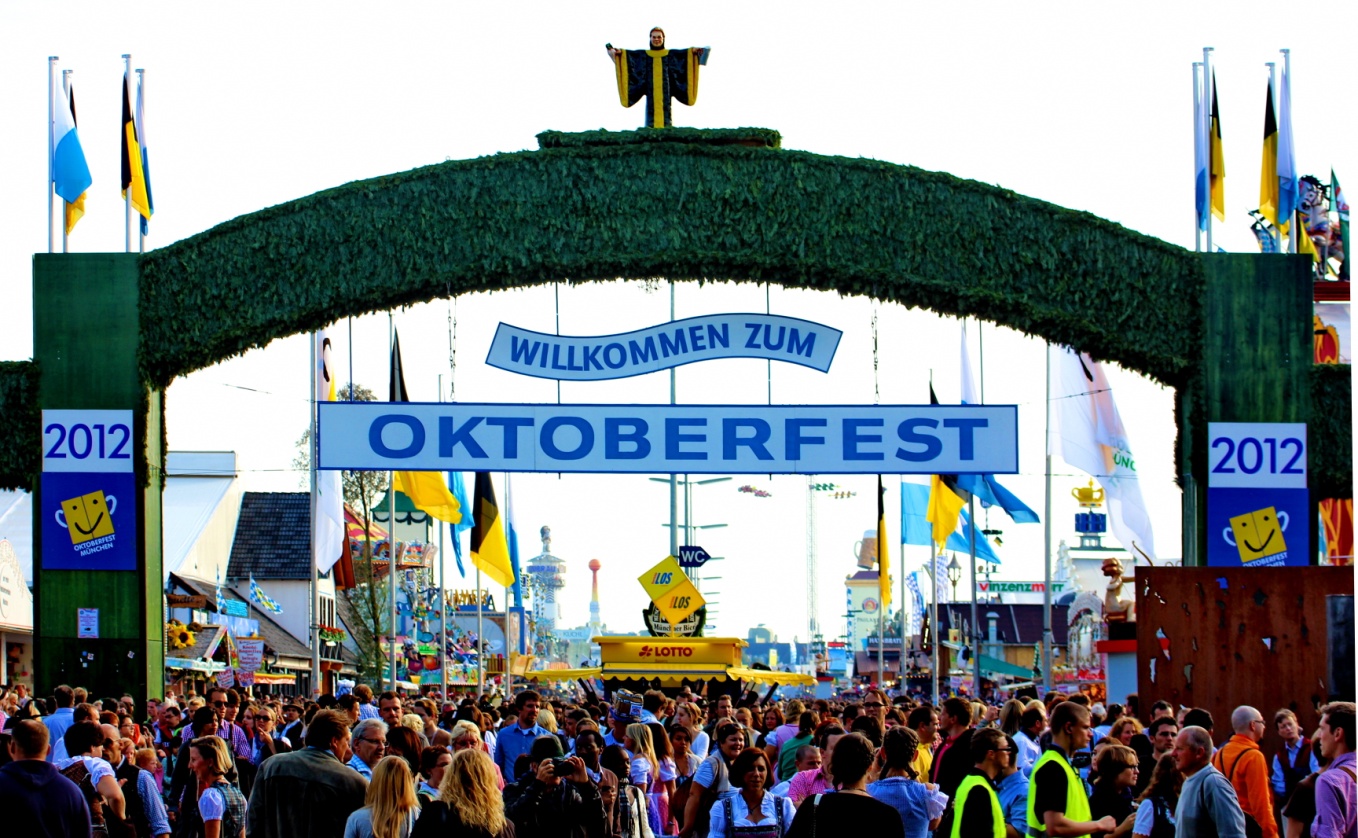 How to form a pretzel
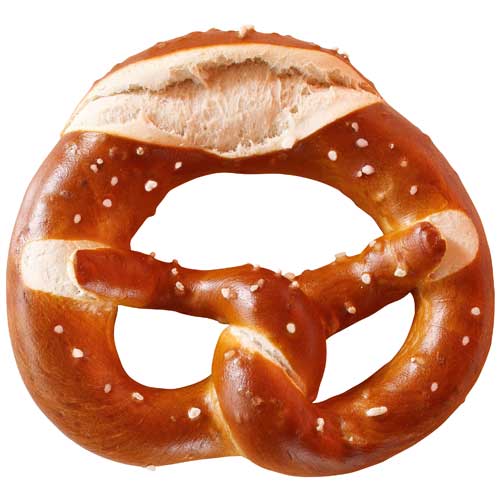